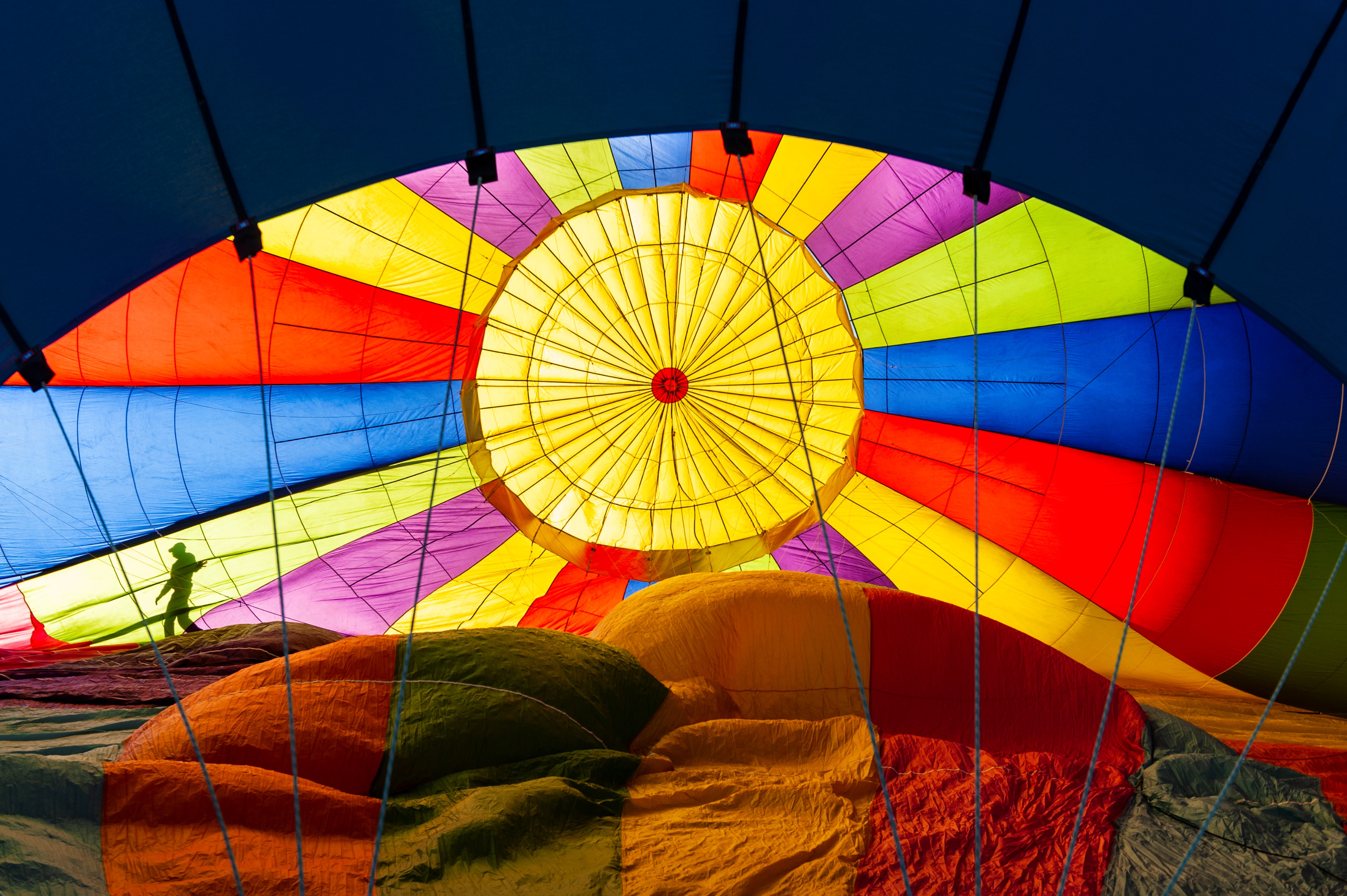 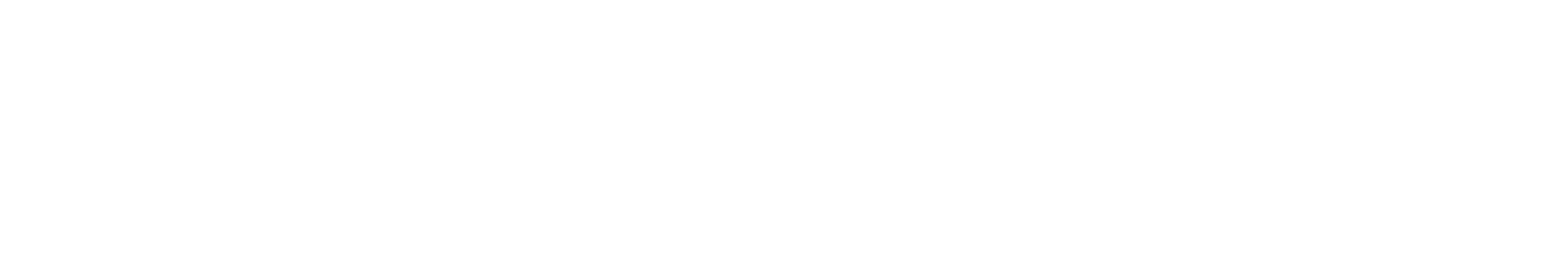 Isn’t this all inflationary?
Trending Conversations
Brian Levitt
Global Market Strategist
For Public Use in the United States and Canada.
US: Not a Deposit; Not FDIC Insured; Not Guaranteed by the Bank; May Lose Value; Not Insured by any Federal Government Agency
Summary of views
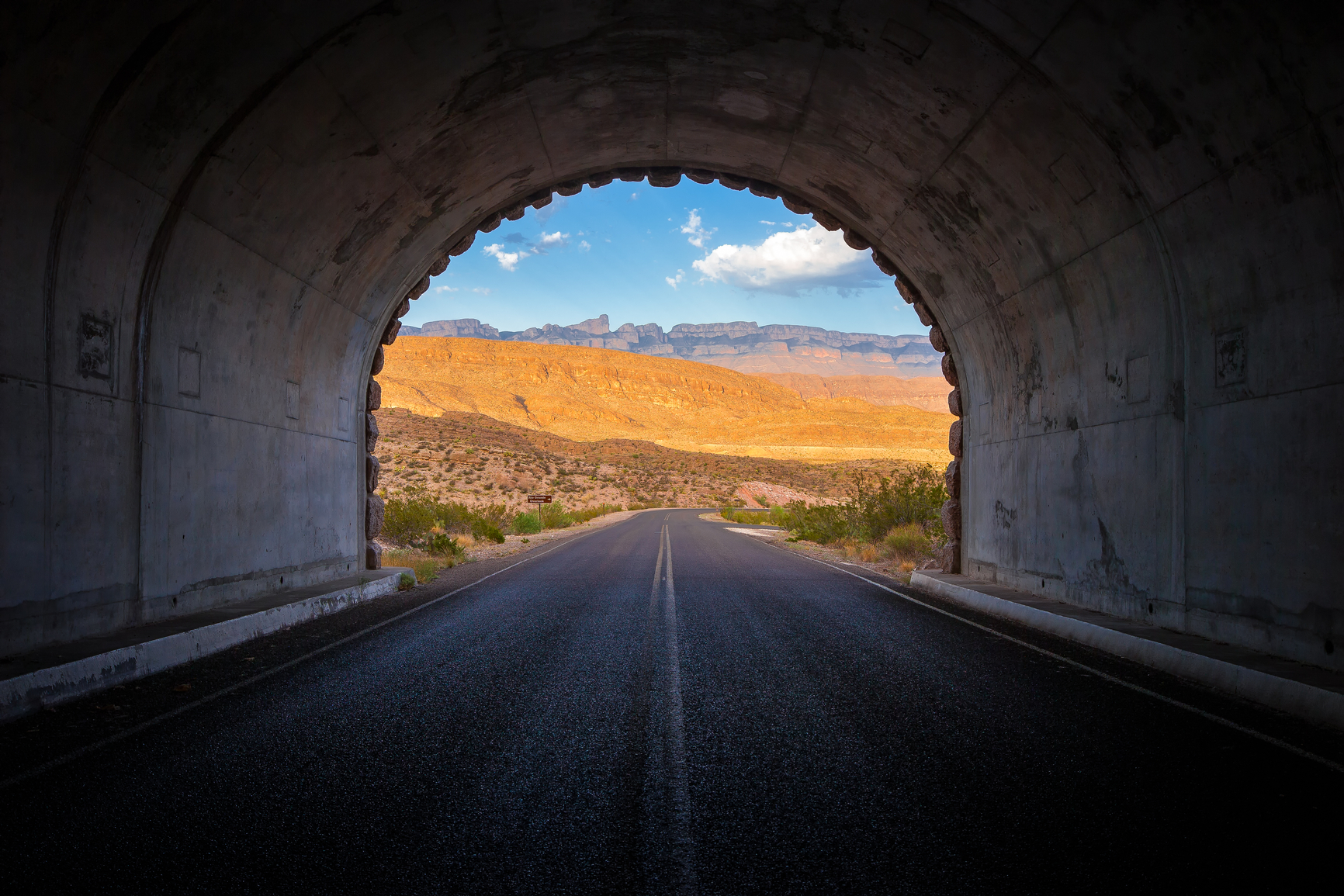 Inflationary pressures are proving less transitory as the economy works through the supply chain disruptions that emerged in the aftermath of the COVID outbreak.
Near-term inflation may lead to increased volatility in markets and favor parts of the equity market more highly correlated to price changes.
The structural headwinds against inflation have not changed.
2
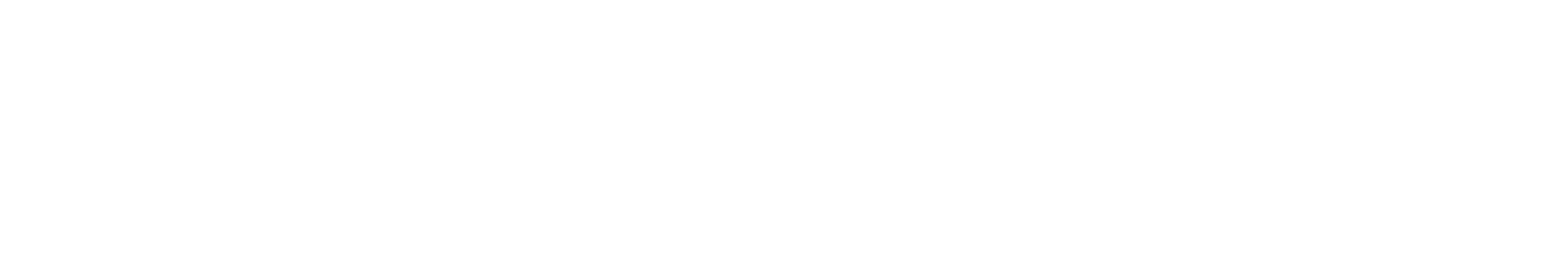 Background
The Fed’s still-growing balance sheet, massive fiscal spending, and surging money growth – isn’t this all inflationary?
+27%
+$4.1T
+$6.2T
Peak expansion in theFederal Reserve’sbalance sheet
Peak money supply growthyear-over-year
US federal debt
issued in 2020 and 2021
US M2 Money Supply
Federal Reserve Balance Sheet
US Federal Debt Issuance
Year over Year Percent Change
Source of M2 Money Supply: Bloomberg, US Federal Reserve, 5/31/22. M2 is coins and notes in circulation plus short-term deposits in banks and certain money market funds.
Source of Federal Reserve Balance Sheet: Bloomberg, US Federal Reserve, 7/13/22.
Source of US Federal Debt Issuance: Bloomberg, US Treasury, 12/21.  Annual data set.
3
Inflation Rates
Inflation is up meaningfully
Consumer Price Index
Consumer Price 
Index
Ex-Food & Energy
Y/Y Percent Change
Median CPI
Source: Bureau of Labor Statistics, Cleveland Fed, 6/30/22.  See appendix for definitions.
4
Components of Inflation
Inflation is up in most places, although not everywhere
Core Consumer Price Index by Expenditure Categories: Price Change Feb. 2020 to Feb. 2021
Used Cars and Trucks
Car and Truck Rental
Major Appliances
Airline Fares
+ 57%
+ 53%
+ 26%
24%
Select Price Increases
Women’s Dresses
Men’s Suits, Sport Coats, and Outerwear
Medical Equipment
Select Price Decreases
-2%
-7%
0%
Source: Bureau of Labor Statistics, 6/30/22. See appendix for definitions.
5
Commodities
A tax on the consumer
Components of the DBIQ Optimum Yield Diversified Commodity Index
Percentage change since first trading day of 2021
Energy
Agriculture
Source: Deutsche Bank, Invesco ETFs, FactSet as of May 31, 2022.
6
Commodities
A tax on the consumer
Gasoline Prices and Consumer Sentiment
Gasoline Prices Up
Consumer Sentiment Down
Index Level, Inverted
$/gallon
Gasoline Prices Down
Consumer Sentiment Up
Source: University of Michigan, Automobile Association of America. The University of Michigan’s Consumer Sentiment Index is published monthly, based on a telephone survey designed to assess US consumer expectations for the economy and their personal spending. Prices in US dollars.
7
Lean Inventories
Inventories are being rebuilt
US Retail Sales and US Retail Inventory
“Inflation is caused by too much money chasing after too few goods.”- Milton Friedman
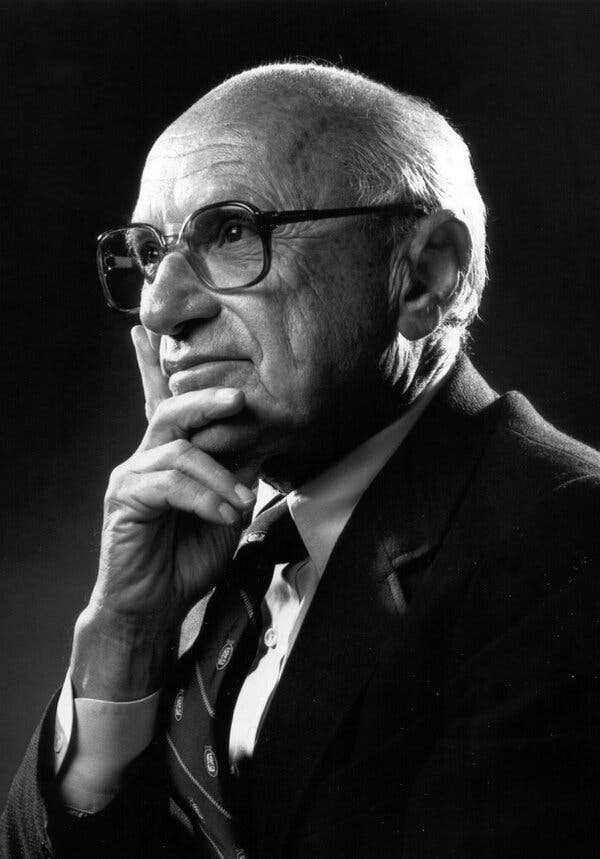 Current 1.20
Billions
Average Inventory to Sales Ratio: 1.52
Source: US Census Bureau, 7/31/22.
8
Traditionally, consumers in inflationary environments, buy now expecting prices to rise in the future.  Currently, consumers appear poised to wait.
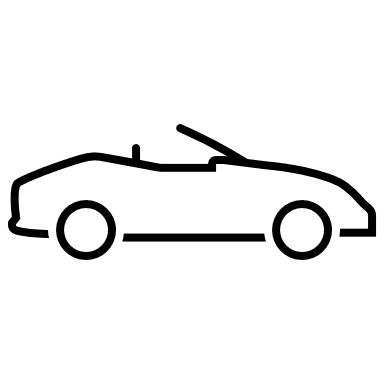 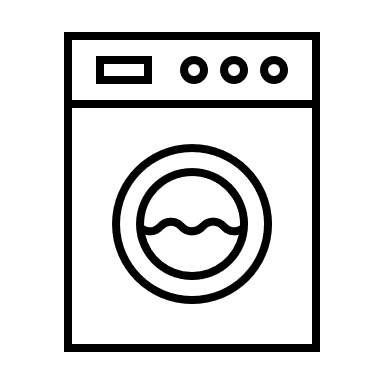 University of Michigan 
Buying Conditions for Large Household Durables
University of Michigan 
Buying Conditions for Vehicles
Do you think now is a good or bad time for people to buy major household items such as furniture, refrigerators, stoves, televisions, and other household items like that?
Do you think the next 12 months or so will be a good time or a bad time to buy a vehicle?
% Balance Index
(Good – Bad + 100)
% Balance Index
(Good – Bad + 100)
Source: University of Michigan, 5/31/22.
9
Labor Market
Demand for workers is still greater than the number of unemployed
Total Job Openings Divided by Total Number of Unemployed
Average
Source: Bureau of Labor Statistics, 5/31/22.
10
Inflation Expectations
The bond market expects inflation to fade
Inflation Expectations in the Bond Market
Sources: Bloomberg 7/20/22.  Shading represents recessions. For illustrative purposes only. Results are hypothetical. Past performance does not guarantee future results. Inflation expectations are measured by inflation breakevens, which measure the difference in the yield of a nominal Treasury security and a Treasury Inflation-Protected Security (TIPS) of the same maturity*Treasury Inflation-Protected Securities (TIPS) are bonds issued by the US government whose coupon and principal are adjusted based on the rate of inflation. Yields move inversely to price, so rising TIPS prices indicate falling real yields. The University of Michigan surveys consumers to find their expectations of inflation over the next 12 months.
11
Inflation and Equities
Why should equity investors care?
Asset Values
Discount Flows
Cash Flows
What will be the movement of money into the company and when?
What will that money be worth by the time the company brings it in?
Trailing 12-Month Price/Earnings Ratio
Sources: Bloomberg and Invesco. Inflation and price/earnings ratio data are from 1960 to today, as of 12/31/21. The price/earnings ratio is is the ratio of a company's share price to the company's earnings per share.
12
Equity Markets
Energy and materials tend to benefit, while tech and discretionary tend to lag
S&P 500 GICS Sectors
Correlation to Inflation (1989-Present)
Source: Bloomberg. Indices cannot be purchased directly by investors. Past performance does not guarantee future results.  See appendix for definitions.
13
Market Volatility
Changes in policy often results in market volatility
Chicago Board Options Exchange Volatility Index (VIX)
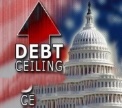 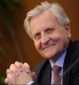 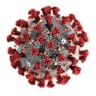 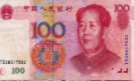 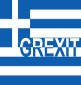 US Debt Ceiling Debate
European Central Bank Raises Rates
China Currency Devaluation
Fed Raises Fed Funds Rate
Fed Raises Fed Funds Rate
US/China Trade War
Inflation
Russia/
Ukraine
Federal Reserve (Fed) Ends Quantitative Easing
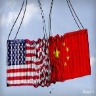 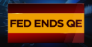 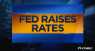 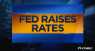 European Debt Crisis
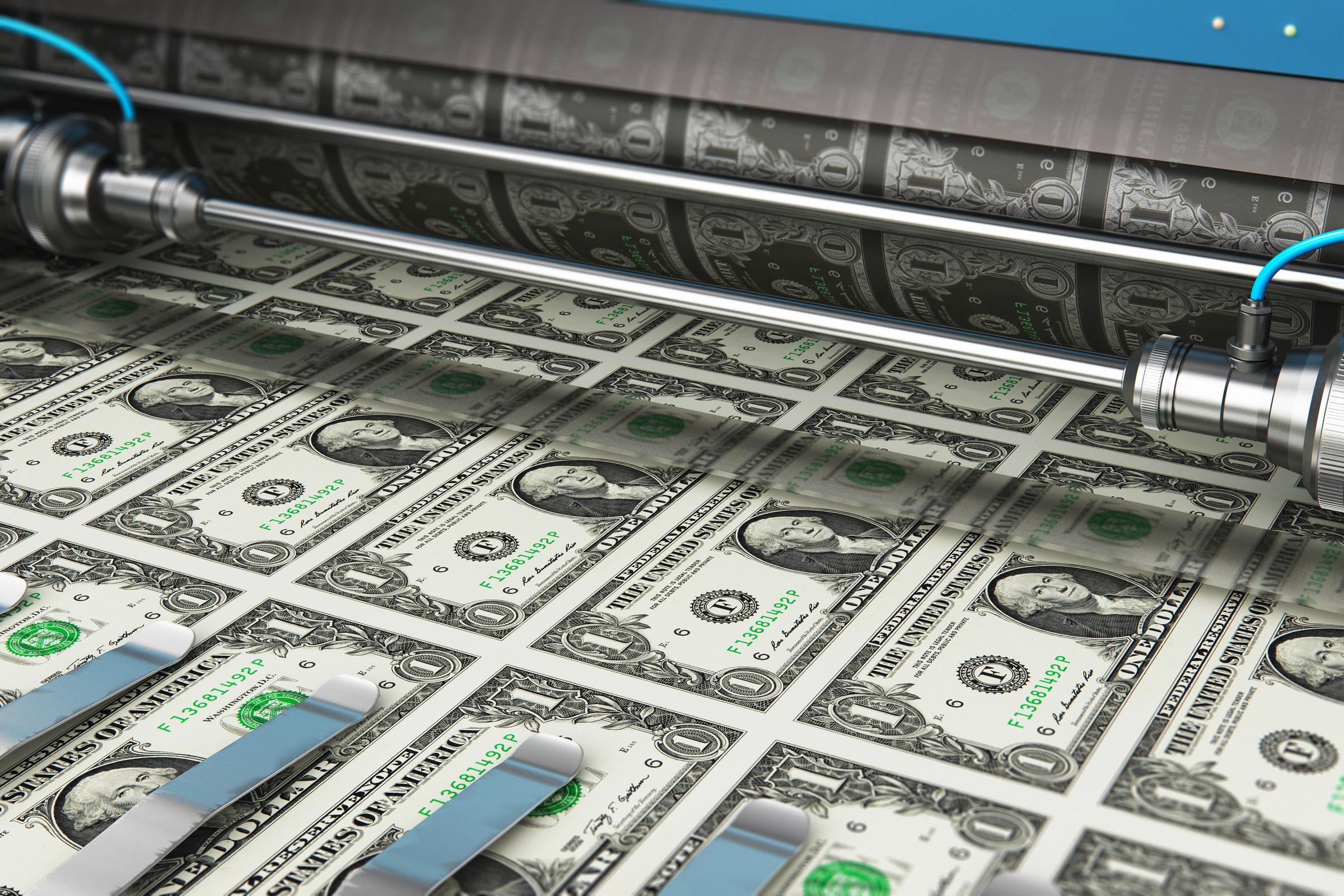 Taper
Tantrum
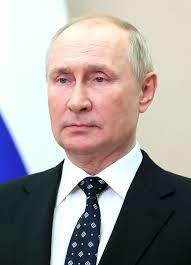 Brexit
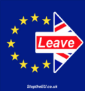 Source: Bloomberg, 3/9/22. The Chicago Board Options Exchange Volatility Index (VIX) is a financial benchmark designed to be an up-to-the-minute market estimate of the 
expected volatility of the S&P 500 Index and is calculated by using the midpoint of real-time S&P 500 Index option bid/ask quotes. An investment cannot be made into an index. Past performance is not a guarantee of future results.
14
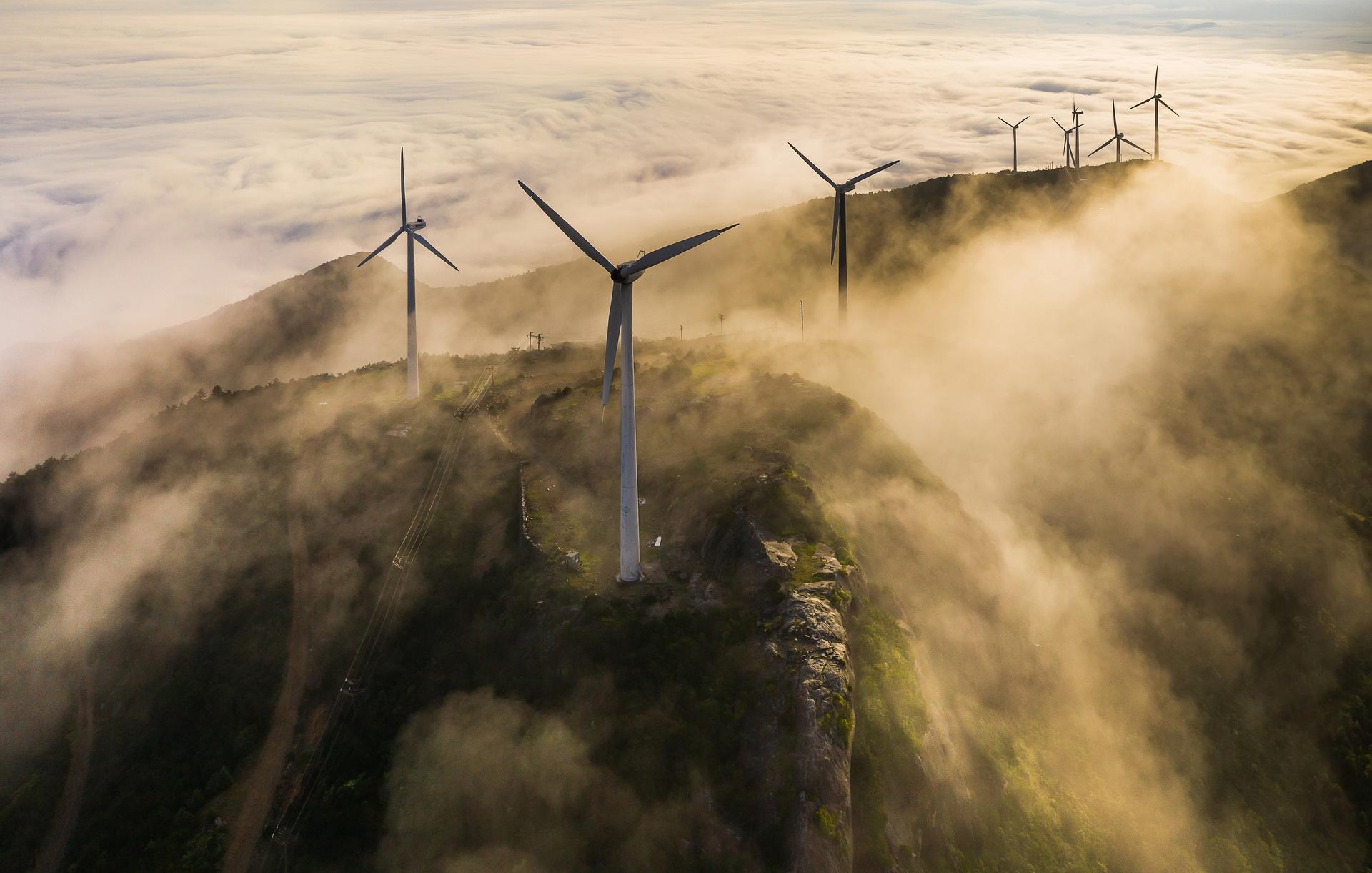 The structural headwinds to inflation
Aging populations 
Globalization
Automation
15
The Structural: Long-Term Population Trends
Falling US labor force growth ls likely to be a persistent headwind to inflation
Civilian Labor Force Growth vs. Inflation
10-Year CAGR (4 Year Lead)
10-Year CAGR
Sources: Macrobond, Census Bureau. All projections are sourced from the Census Bureau, which begin in the year 2020. Data as of  12/31/20.  There is no guarantee that forecasts or projections will come to pass.
16
Structural
Wages are climbing, but from a very low percent of GDP
US Wages and Salaries: Percent of GDP
Average
Source: Bureau of Labor Statistics, Bureau of Economic Analysis, 12/31/21.
17
Structural
Globalization has put downward pressure on inflation.  Will this continue?
As Globalization has Increased, Inflation has Moderated
Y/Y Percent Change
Source: Konjunkturforschungsstelle of ETH Zurich, in Switzerland and Organisation for Economic Cooperation and Development, 9/30/21. The KOF Index of Globalization aims to measure the rate of globalization in countries around the world. Data used to construct the 2020 edition of the index was from 2018. The index is based on three dimensions, or core sets of indicators: economic, social, and political.  Via these three dimensions, the overall index of globalization tries to assess current economic flows, economical restrictions, data on information flows, data on personal contact, and data on cultural proximity within surveyed countries. The Organization for Economic Cooperation and Development G7 inflation rate measures the average inflation rate of the G7 countries and regions, including Canada, France, Germany, Italy, Japan, the United Kingdom, the United States and the European Union. There is no guarantee that forecasts or projections will come to pass.
18
Appendix
US Equities are represented by the S&P 500 Index, a market capitalization weighted index of the 500 largest domestic US stocks.
US Wages are represented by the average hourly earnings data for private employees in the United States, published by the US Bureau of Labor Statistics. This index seeks to capture the hourly remuneration, paid in cash or as benefits, to employees in return for work.
Consumer Price Index (CPI) is a measure of the average change over time in the prices paid by urban consumers for a market basket of consumer goods and services. Core CPI is the same measure, but with food and energy goods and services removed from the basket.
Gross Domestic Product (GDP) is a measure of all of the goods and services produced within an economy during a year. 
Indices are unmanaged and cannot be purchased directly by investors. Index performance is shown for illustrative purposes only and does not predict or depict the performance of any investment. Past performance does not guarantee future results.

Further index definitions may be found on the Index Definitions page.
19
Index Definitions
The S&P 500® Index is a capitalization-weighted index of 500 stocks intended to be a representative sample of leading companies in leading industries within the US economy. Index includes reinvestment of dividends but does not include fees, expenses, or taxes.
The S&P 500 Growth Index is a stock index administered by Standard & Poor's-Dow Jones Indices. As its name suggests, the purpose of the index is to serve as a proxy for growth companies included in the S&P 500. The index identifies growth stocks using three factors: sales growth, the ratio of earnings change to price, and momentum. 
The S&P 500 Value Index is a stock index administered by Standard & Poor's-Dow Jones Indices. As its name suggests, the purpose of the index is to serve as a proxy for value companies included in the S&P 500. The index identifies growth stocks using three factors: book value, earnings, and sales to price.
The S&P Midcap 400 Index is a capitalization-weighted index which measures the performance of the mid-range sector of the US stock market. 
The S&P Midcap 400 Growth Index is a capitalization-weighted index which measures the performance of the mid-range sector of the US stock market. As its name suggests, the purpose of the index is to serve as a proxy for growth companies included in the S&P 400. The index identifies growth stocks using three factors: sales growth, the ratio of earnings change to price, and momentum.  
The S&P Midcap 400 Value Index is a stock index administered by Standard & Poor's-Dow Jones Indices. As its name suggests, the purpose of the index is to serve as a proxy for value companies included in the S&P 400. The index identifies growth stocks using three factors: book value, earnings, and sales to price.
The S&P Small Cap 600 Index is a capitalization-weighted index which measures the performance of the small-cap sector of the US stock market. 
The S&P Small Cap 600 Growth Index is a capitalization-weighted index which measures the performance of the small-cap sector of the US stock market. As its name suggests, the purpose of the index is to serve as a proxy for growth companies included in the S&P 600. The index identifies growth stocks using three factors: sales growth, the ratio of earnings change to price, and momentum.  
The S&P Small Cap 600 Value Index is a stock index administered by Standard & Poor's-Dow Jones Indices. As its name suggests, the purpose of the index is to serve as a proxy for value companies included in the S&P 600. The index identifies growth stocks using three factors: book value, earnings, and sales to price.
M2 is coins and notes in circulation plus short-term deposits in banks and certain money market funds.
Indices are unmanaged and cannot be purchased directly by investors. Index performance is shown for illustrative purposes only and does not predict or depict the performance of any investment. Past performance does not guarantee future results.
20
Disclosures
The opinions referenced above are those of the author as of Oct. 20, 2021, are based on current market conditions and are subject to change without notice. These opinions may differ from those of other Invesco investment professionals. These comments should not be construed as recommendations, but as an illustration of broader themes. Forward-looking statements are not guarantees of future results. They involve risks, uncertainties and assumptions; there can be no assurance that actual results will not differ materially from expectations.
This is being provided for informational purposes only and does not constitute a recommendation of any investment strategy for a particular investor. Investors should consult a financial professional before making any investment decisions if they are uncertain whether an investment is suitable for them. 
Risks:
All investing involves risk, including the risk of loss. In general, stock values fluctuate, sometimes widely, in response to activities specific to the company as well as general market, economic and political conditions. 
Treasury securities are backed by the full faith and credit of the US government as to the timely payment of principal and interest.

For US Audiences: 
All data provided by Invesco unless otherwise noted. 
Invesco Distributors, Inc.©2021 Invesco Ltd. All rights reserved. 
For Canadian Audiences: 
The information and opinions expressed do not constitute investment advice or recommendation, or an offer to buy or sell any investment security. The information provided is general in nature and may not be relied upon nor considered to be the rendering of tax, legal, accounting or professional advice. Readers should consult with their own accountants, lawyers and/or other professionals for advice on their specific circumstances before taking any action. The information contained herein is from sources believed to be reliable, but accuracy cannot be guaranteed. Please read the simplified prospectus before investing. Copies are available from Invesco Canada Ltd. 
Most references are US centric and may not apply to Canada. 
Publication date: Nov. 10, 2021
Invesco® and all associated trademarks are trademarks of Invesco Holding Company Limited, used under license. 
©2021 Invesco Canada Ltd

11/21  NA10167	ITAF-PPT-1P	 Invesco Distributors, Inc.
21